Литература 20 – 30 годов
«Мы присутствуем при кризисе искусства вообще, при глубочайших потрясениях в тысячелетних его основах»
                                              Н. Бердяев
«Россия гибнет. Гибнет великая
 русская культура.»
                                               А. Ремизов
Хочу позабыть своё имя и званье,На номер, на литер, на кличку сменять…Вл. Луговской «Утро республик»
Неистовства  «военного коммунизма» совпали с нарастанием потока эмиграции, к 20–го года покинули Родину И. Бунин, А.Куприн, Б. Зайцев, Д. Мережковский, З. Гиппиус, А. Толстой и другие.
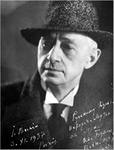 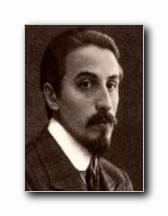 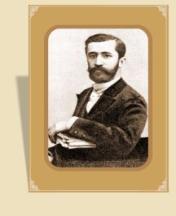 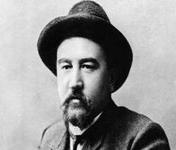 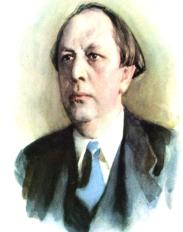 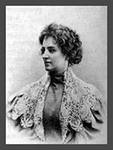 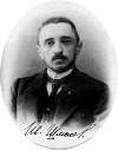 Мы несметные, грозные легионы труда.Мы победители пространства морей, океанов и суши,Светом искусственных солнцмы зажгли города,пожаром восстаний горятнаши гордые души.М. Светлов
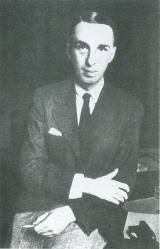 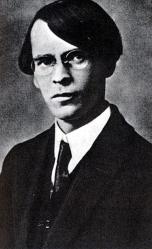 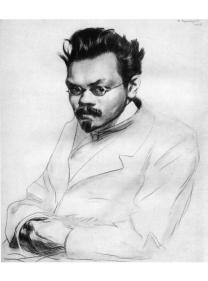 В 21- 22 г. покинули
Россию И.Шмелёв, 
Г. Иванов, В. Ходасевич, 
А. Ремизов, М. Цветаева.
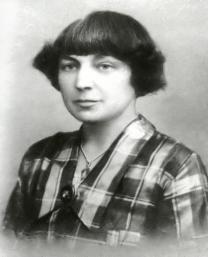 Мы во власти мятежного, страстного хмеля;Пусть кричат нам: «Вы палачи красоты!»Во имя нашего Завтра – сожжём Рафаэля,Разрушим музеи, растопчем искусства цветы!                                                 В. Кириллов «Мы»
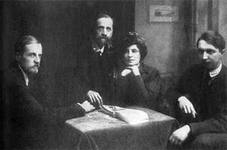 И всё-таки старая интеллигенция хотела участвовать в создании новой культуры, но не всегда это было нужно и не всегда поддерживалось властью. Изолированные островки: Дом искусства и Дом литературы с их журналами.
С середины 20 – х годов – давление государства на литературу, свободную мысль: запрещено издание «Литературной газеты». В ГПУ создано Главное управление по делам литературы и искусства (Главлит).
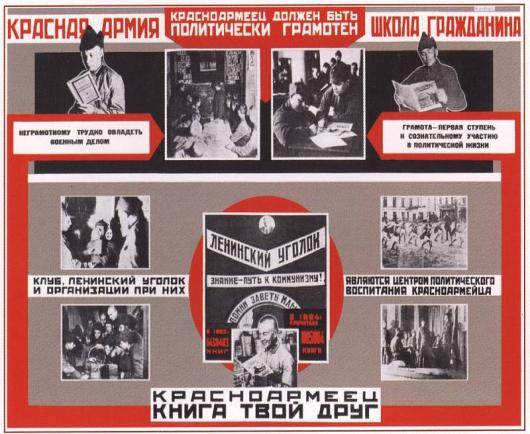 Гвозди бы делать из этих людей:Крепче б не было в мире гвоздей.Н. Тихонов «Баллада о гвоздях»
В «Правде» статья «Первое предупреждение» призывает к борьбе с контрреволюционными  элементами: высылают 
Н. Бердяева, М. Осоргина, Е. Замятина,  Л. Карсавина, 
И. Ильина, Ю. Айхенвальда и других.
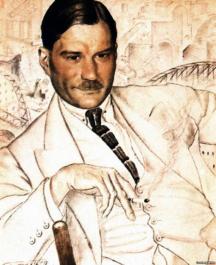 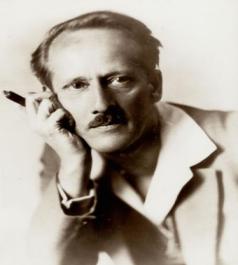 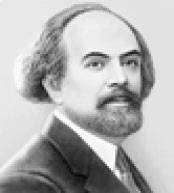 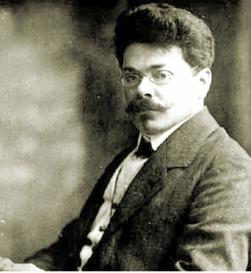 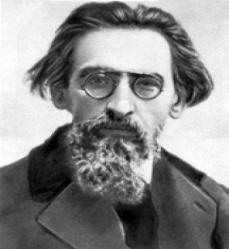 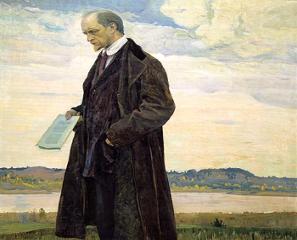 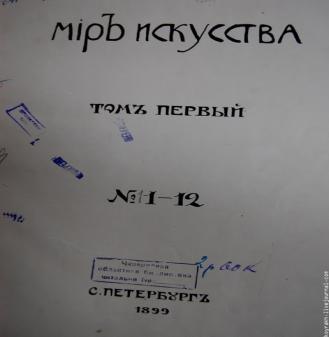 Августовский культурный погром 22 года
Закрыты журналы «Мир искусства», «Культура и жизнь», «Литературные записки», «Перевал», альманах «Шиповник», сборник «Литературная мысль»
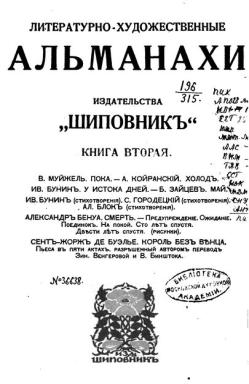 Пролеткульт«чистота пролетарской идеологии»
Самая массовая общественная организация, осуществлявшая руководство всеми видами художественного творчества. Главный теоретический орган – журнал «Пролетарская культура».
Личность низводилась до роли нивелированного стандарта, а неповторимость индивидуального человеческого характера полностью игнорировалась.
С 23-го года появляются новые журналы -  «попутнические», «пролетарские», «крестьянские» - «Октябрь», «Новый мир», «Звезда», «Молодая гвардия», «Леф» и другие.
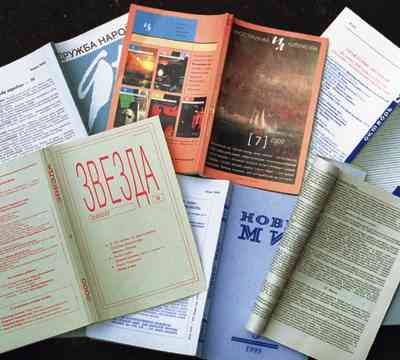 Пролеткульт создан в октябре 1917 года                                                             (инициатор  Луначарский)
Футуристы
Группа «Кузница»
Борьба за организацию коммунистического общества
Ф. Гладков, В. Кириллов,
 А. Новиков – Прибой


 «… буржуазная литература и язык должны быть ликвидированы…»
Имажинисты 
С. Есенин, А. Мариенгоф,
Н. Ивнев
«Пришло время либо уйтии не коптить небо, либо творить человека и эпоху»
ЛЕФ (Левый фронт искусства) 
В. Маяковский
«… рабочий писатель должен не учиться, а творить…»